«Любители» выпить на рабочем месте знайте!
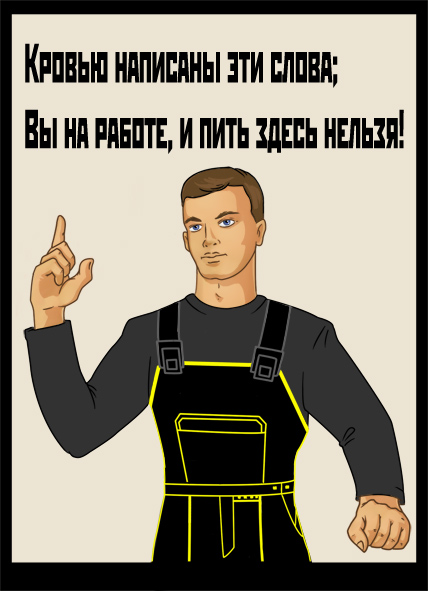 Вопрос: Работник в начале смены задержан на проходной в состоянии алкогольного опьянения, в связи с чем был составлен акт и работник отстранен от работы. Объяснений данный сотрудник не дал. Наниматель, намереваясь привлечь его к дисциплинарному взысканию в виде увольнения по п. 6 ст. 81 Трудового кодекса РФ (далее – ТК), впоследствии установил, что указанный работник в день отстранения от работы не должен был работать, т.е. в этот день была не его смена. Каким образом в такой ситуации поступать работодателю?
 
Ответ:  В данной ситуации работодателю следует отменить приказ об увольнении, так как он не законен! Кроме того, к работнику не может быть применено дисциплинарное взыскание. Так, трудовой договор, заключенный на неопределенный срок, а также срочный трудовой договор до истечения срока его действия может быть расторгнут в случае появления работника на работе в состоянии алкогольного, наркотического или токсического опьянения, а также распития спиртных напитков, употребления наркотических средств или токсических веществ в рабочее время. 
Для увольнения по указанному основанию должны иметься следующие обстоятельства:
 – факт алкогольного опьянения либо факт распития спиртных напитков;
 – нахождение работника в состоянии алкогольного опьянения в рабочее время в месте выполнения трудовых обязанностей.
Однако, увольнение по этому основанию может последовать и тогда, когда работник в рабочее время находился в состоянии алкогольного, наркотического или токсического опьянения либо распивал спиртные напитки, употреблял наркотические или токсические средства не на своем рабочем месте, но на территории организации либо объекта, где по поручению нанимателя он должен выполнять работу. При этом не имеет значения, отстранялся ли работник от работы в связи с указанными обстоятельствами.